Какая операция называется строганием?

2. Какие инструменты применяются для строгания древесины?

3. В форме чего изготовлен нож рубанка?

4. Для чего предназначен шерхебель?

5. С помощью чего нужно очищать леток, если он забился стружкой?
Сверление заготовок из древесины
Сверление -
процесс получения круглых отверстий при помощи сверл.

Виды отверстий


           сквозные                                  глухие
Центровое сверло
Для сверления неглубоких отверстий большого диаметра. 
   У этих сверл одна  режущая кромка.
Ложечное сверло
Сверлят отверстия вдоль волокон
Винтовое сверло
Для высверливания глубоких отверстий
Сверла для поперечного сверления имеют  две режущие кромки: 
одну для прорезания волокон и 
вторую для удаления перерезанных волокон в виде стружки.
Ручные инструменты для сверления отверстий
Коловорот
Сверло
Патрон
Рукоятка вращения
Упор
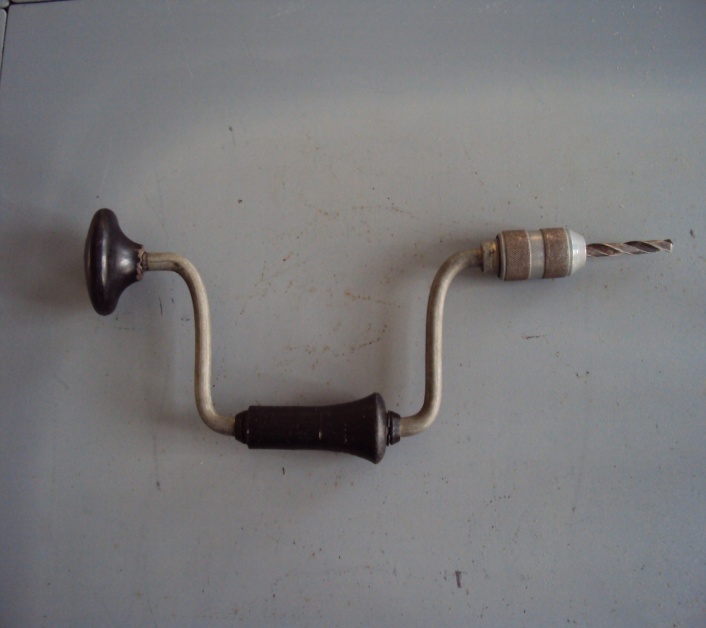 Ручные инструменты для сверления отверстий
Ручная дрель
Сверло
Патрон
Рукоятка вращения
Упор
Ручка
Зубчатые колеса
Электродрель
Станочник - сверловщик
это специалист, работающий на сверлильных станках. Он знает :
     -устройство св.станков, 
     -умеет их регулировать,             -заточить сверло,                      -правильно выбрать   скорость сверления заготовки с учетом породы и свойств древесины,                 -качественно выполнить операцию сверления.
Правила безопасной работы
Перед сверлением следует правильно и надежно закрепить заготовку на верстаке.
Сверло в патроне дрели и коловорота должно быть закреплено без перекосов.
Рукоятку дрели или коловорота вращать плавно, без рывков.
Не класть дрель и коловорот на верстак сверлом к себе.
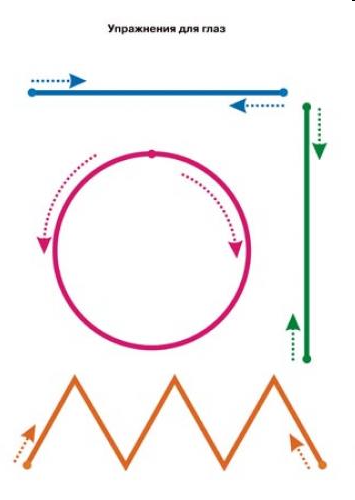 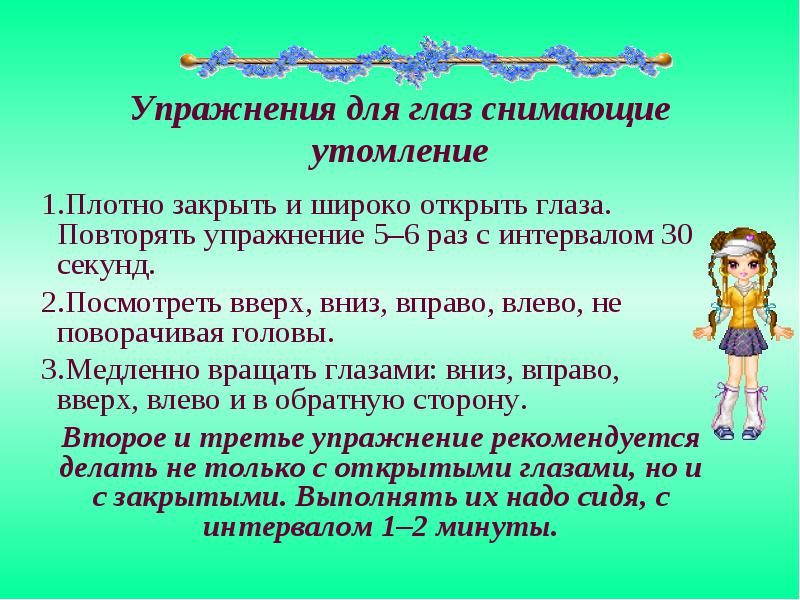 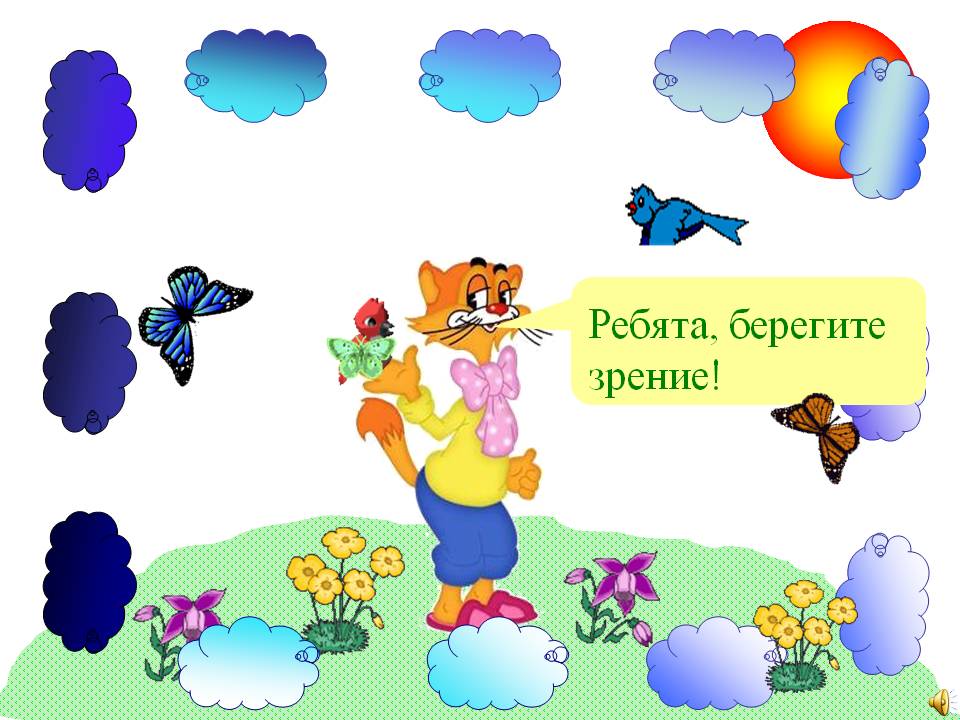